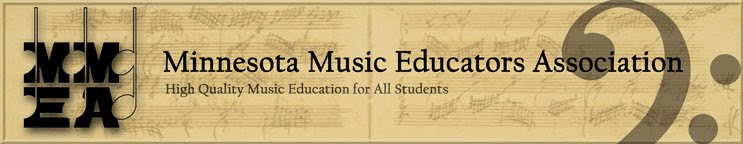 “One is Too Small a Number  to Achieve Something Great;
It’s Much More than the Music!”
February 16, 2017
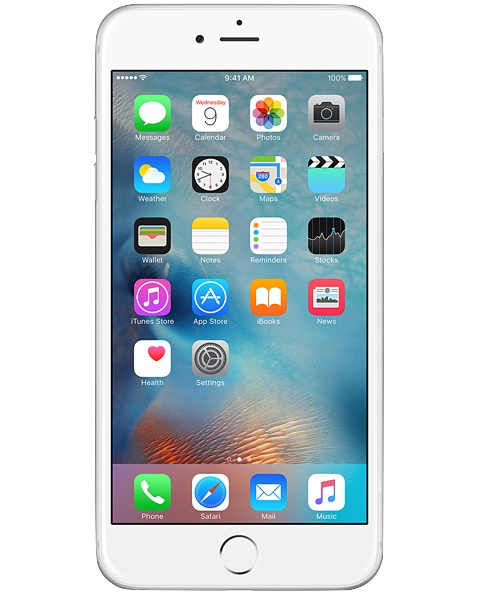 marcia@musicedconsultants.net
www.musiceducationconsultants.net/conference-materials
School is. . .
Impressionistic 

vs

Expressionistic
Music is. . .
Expressionistic
Today’s Session
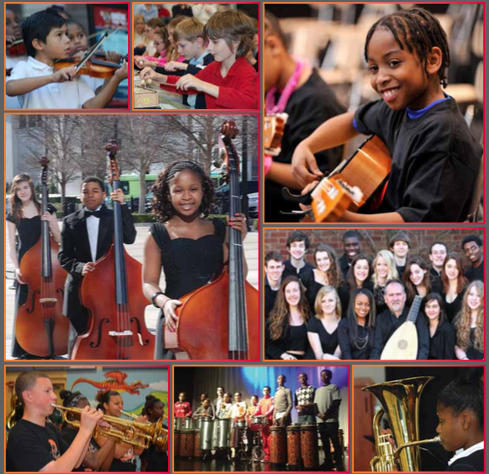 1. What we are teaching
2. How we are teaching “that”
More Than One. . .
A focus on these 5 C’s is essential 
to prepare students for their future.
Five!
Critical Thinking
Communication 
Collaboration
Creativity
Confidence
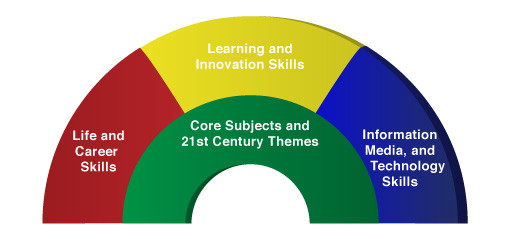 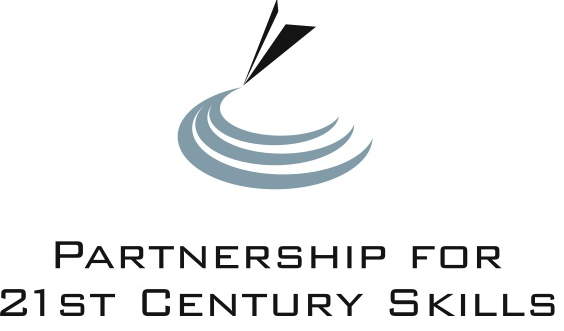 Therefore. . .
The Music Skills Practice Room is. . .
The Life Skills Practice Room
1.  Critical Thinking. . .

a) Ability to reason effectively and solve 
	problems

	b) Ability to analyze how parts of a 	whole interact with each other to 	produce overall outcomes in complex 	systems.
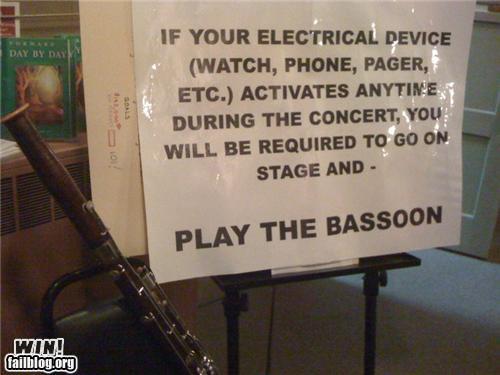 The Music Skills Practice Room is. . .
The Life Skills Practice Room
Problem Solving: 
Are We Challenging Our Students?

	EX: Having a problem getting 
   people to turn off their phones and
   beepers at your concerts? A student 	came up with this clever solution. . .
The Music Skills Practice Room is. . .
The Life Skills Practice Room
Problem Solvers:
Vic Firth
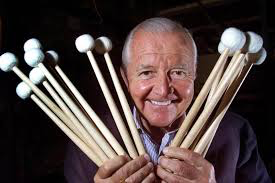 The Music Skills Practice Room is. . .
The Life Skills Practice Room
Problem Solvers:
Vic Firth was inspired to design a higher-quality mallet than the “warped utensils and implements not specifically designed
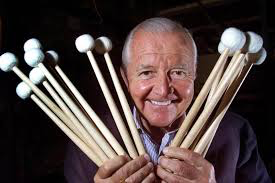 for percussionists” while 
playing timpani with the 
Boston Symphony Orchestra.
The Music Skills Practice Room is. . .
The Life Skills Practice Room
Problem Solvers:
Les Paul
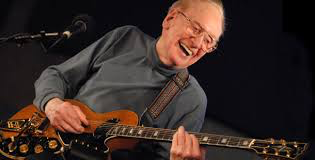 The Music Skills Practice Room is. . .
The Life Skills Practice Room
Problem Solvers:
Les Paul invented the solid body guitar because his audience at a BBQ joint couldn’t hear him play.
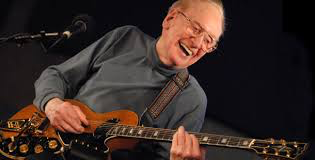 The Music Skills Practice Room is. . .
The Life Skills Practice Room
Producing Creative Outcomes:
Are We Challenging Our Students?
	
	EX: Ability to analyze how parts of a 	whole interact with each other to 	produce overall outcomes in complex 	systems.
The Music Skills Practice Room is. . .
The Life Skills Practice Room
Meet Jason Collier!
The Music Skills Practice Room is. . .
The Life Skills Practice Room
2.  Communication. . .

Ability to express 
thoughts effectively 

Ability to listen 
effectively
 
Have you tried Result-driven Communication?
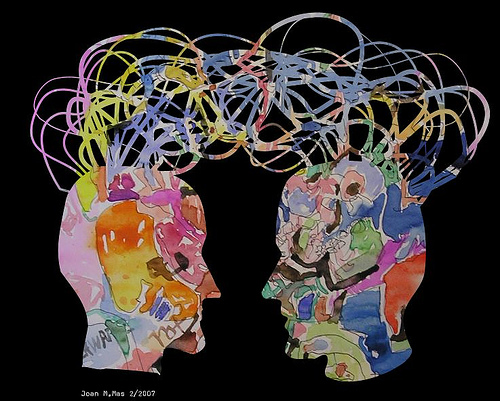 The Music Skills Practice Room is. . .
The Life Skills Practice Room
Result-driven Communication: 
Expressing (and listening) effectively
The Music Skills Practice Room is. . .
The Life Skills Practice Room
3.  Collaboration (Teamwork). . .

Ability to work effectively and respectfully with ALL
The Music Skills Practice Room is. . .
The Life Skills Practice Room
Collaboration: 
EFFECTIVE when EVERYONE performs at their best!
Gustavo Dudamel and Simón Bolívar National Youth Orchestra El Sistema
The Music Skills Practice Room is. . .
The Life Skills Practice Room
Creativity (Innovation). . .

Ability to create new and more worthwhile ideas and to work creatively with others.
The Music Skills Practice Room is. . .
The Life Skills Practice Room
Create new and more worthwhile ideas and work creatively with others
Meet Eric Whitacre
The Music Skills Practice Room is. . .
The Life Skills Practice Room
5.  Confidence. . .

Ability to handle EVERY CIRCUMSTANCE and grow from it!
The Music Skills Practice Room is. . .
The Life Skills Practice Room
Confidence: 
Ability to handle EVERY CIRCUMSTANCE
but. . .

 “ONE IS TOO SMALL A
NUMBER TO DO IT ALL” 

SOOOOOO. . .


HOW CAN WE ALL WORK
TOGETHER TO CREATE
SOMETHING GREAT!
Parents
Teachers
Principals
Custodians
Support Staff
Community
“We either hang together, or 
we hang separately”   . . . Ben Franklin
When ALL of the people involved in a music program decide to unselfishly GIVE, it’s THEN that we realize the true value of the program— 
a gathering of wonderful people who genuinely C.A.R.E. for one another.

. . . “Dr Tim” Lautzenheizer
Get EVERYONE on the Same Page
One Goal:
To ensure continued, 
active music-making
for all.
We C.A.R.E.!
C:  Communication
We all encourage one another to reach out to each other.

We all apply harmony and balance to more than great music-making.
We C.A.R.E.!
A:  Attitude
We all generate the right attitude.

Our attitude plays a crucial role in the outcome of our students’ experiences.
We C.A.R.E.
R:  Responsibility
We all come together ready to invest energy for ongoing growth to advance the entire program to the next level.
We C.A.R.E.!
E:  Excellence
We all reflect a sense of excellence to go beyond the basic requirements—to put forth extra effort.
We C.A.R.E.!
...Because “she” deserves the very best
from ALL of us!
Thank You!
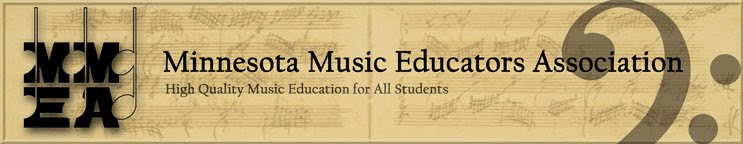 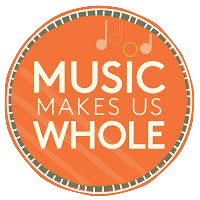 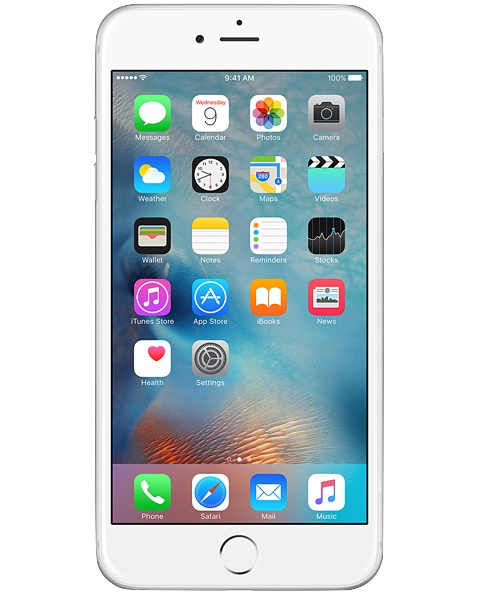 Posted at
www.musiceducationconsultants.net/
conference-materials
marcia@musicedconsultants.net